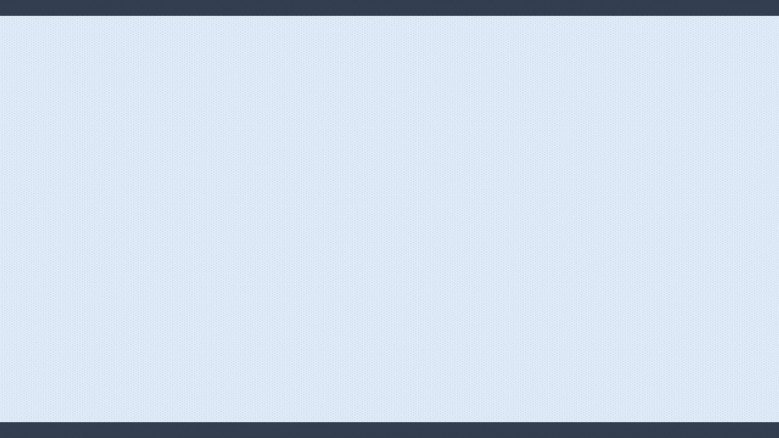 If you do well, will you not be accepted?
Genesis 4:1-7
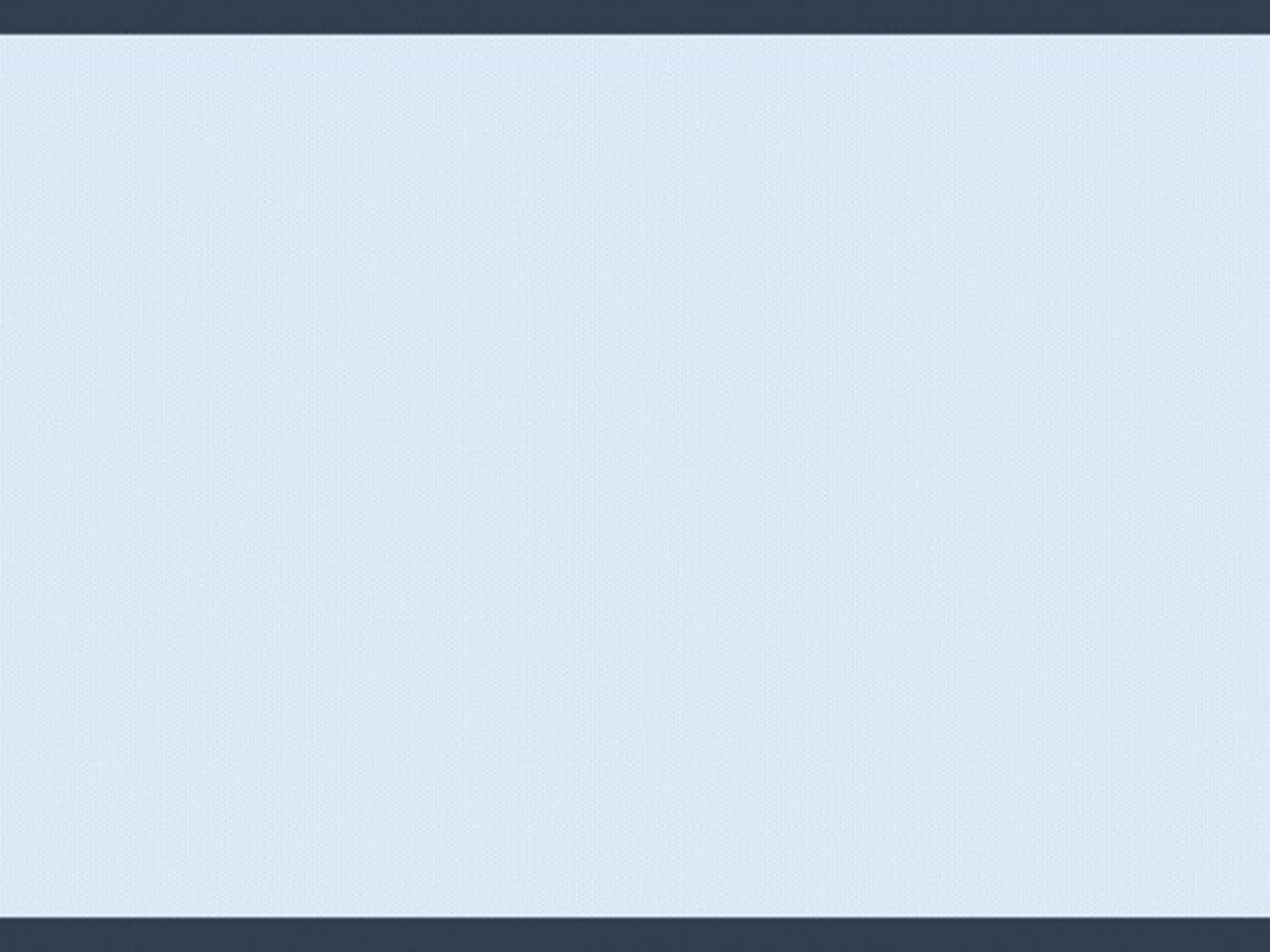 Love the World
1 John 2:15-17 love of the world 
James 1:14-15 own desires 
2 Timothy 4:3-4 itching ears
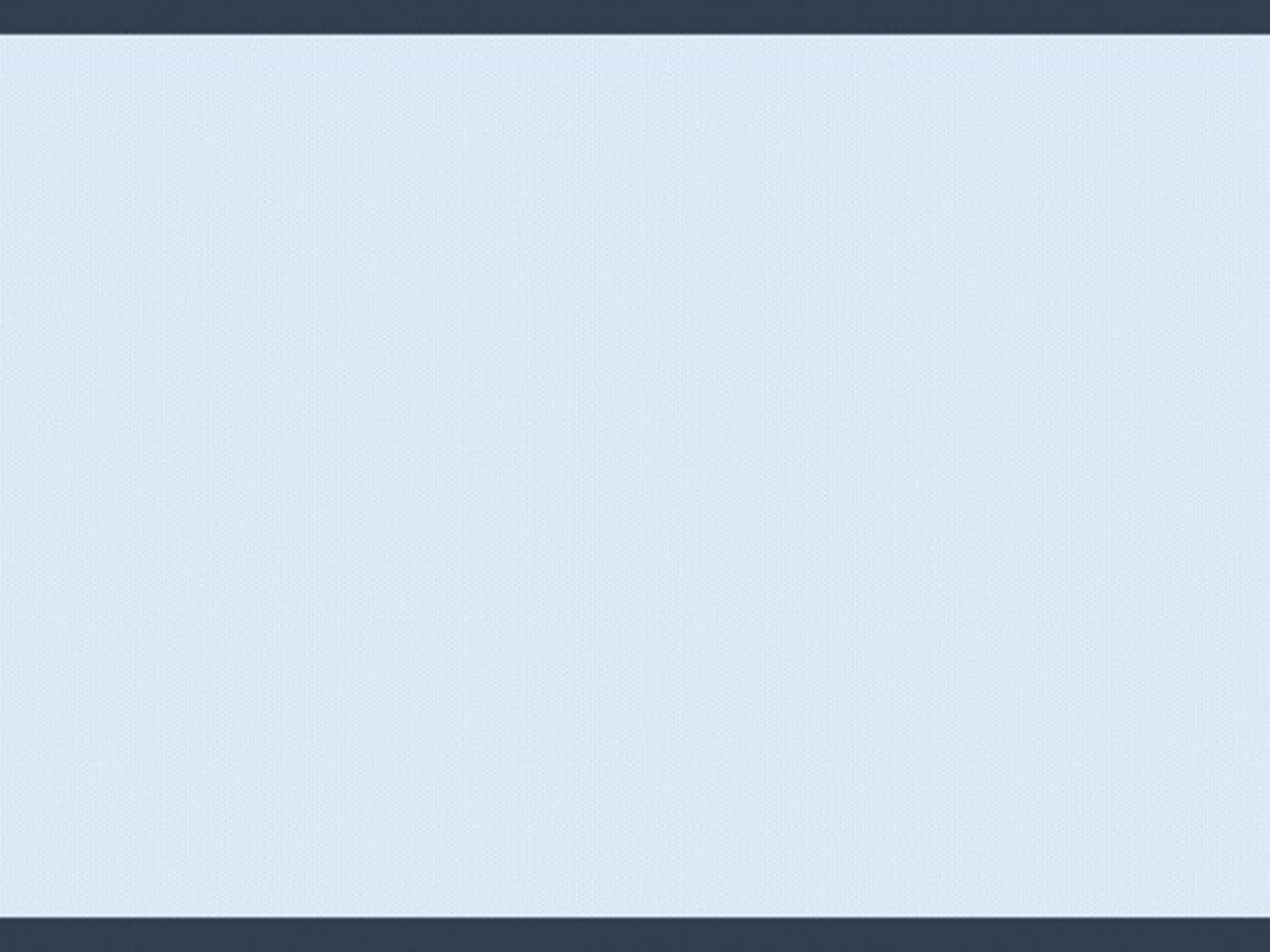 Don’t Want to Hear It
Genesis 4:5 Cain was angry, and his face fell 
Exodus 5:2,6-8 Pharoah did the opposite of the Lord 
1 Kings 22:8 never prophases good concerning me 
Matthew 14:3-4,8 Herodias wanted Johns head
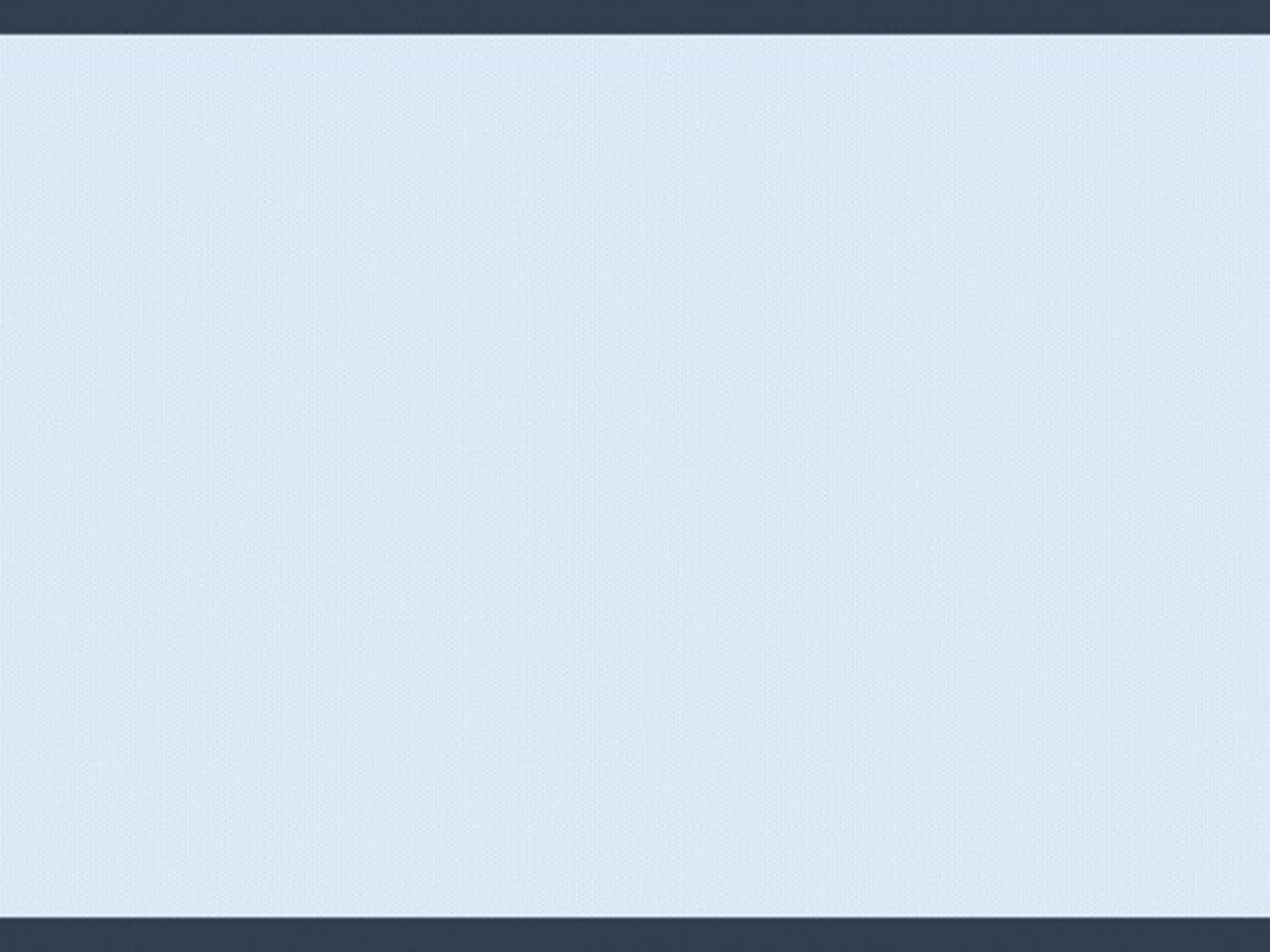 If You Do Well
Hebrews 11:4 the Lord had regard for Abel and his offering 
Matthew 6:33 all these things shall be added to you 
Matthew 11:28-30 find rest for your soul 
Acts 2:38 forgiveness of sins 
Matthew 10:32-33 acknowledged before our Father